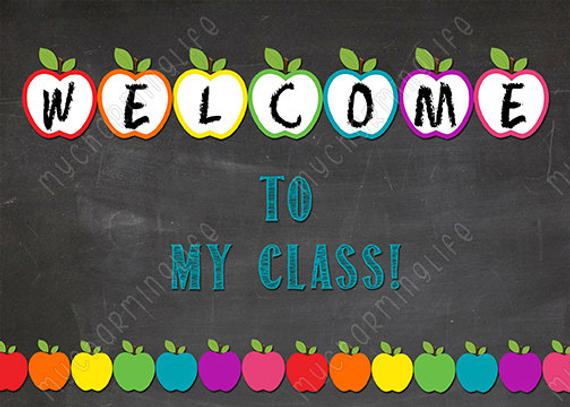 শিক্ষক পরিচিতি
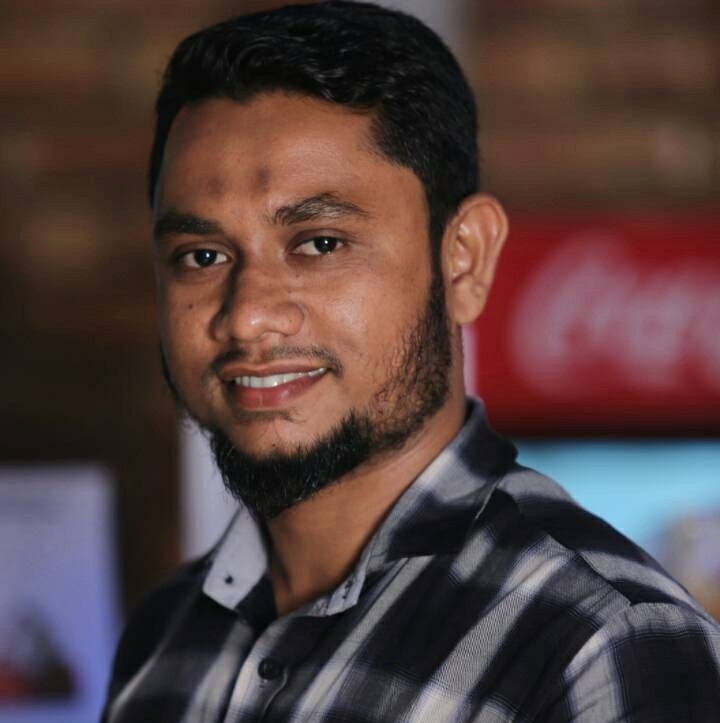 মোঃ রেজাউল ইসলাম 
সহকারী শিক্ষক (ব্যবসায় শিক্ষা)
সিলাম পি.এল বহুমুখী উচ্চ বিদ্যালয়।
পাঠ পরিচিতি
শ্রেণীঃনবম
বিষয়ঃ হিসাববিজ্ঞান 
আজকের পাঠ: নগদান বই
শিখন ফল
এই পাঠ শেষে শিক্ষার্থীরা -
নগদান বই এর ধারনা ও গুরত্ব ব্যাখ্যা করতে পারবে। 
বিভিন্ন প্রকার নগদান বই এবং নগদান বইয়ের জের সর্ম্পকে জানতে পারব। 
নগদ প্রাপ্তি ও নগদ প্রদান জাবেদা প্রস্তুত করতে পারব।
নগদান বই
ক্রেডিট
ডেবিট
নগদ প্রাপ্তি জাবেদা (নমুনা ছক)
একক কাজ
নগদান বই কত প্রকার ও কি কি?
জোড়ায় কাজ সময়ঃ৫মিনিট
নগদান বই এর গুরত্ব ব্যাখ্যা কর।
জোড়ায় কাজের সমাধান
নগদান বই হতে মোট নগদ প্রাপ্তি ও মোট নগদ প্রদানের পরিমান জানা যাবে।
নির্দিষ্ট সময়ে নগদ উদ্বৃত্তের পরিমান জানতে পারব।
মোট নগদ ক্রয় ও মোট নগদ বিক্রয়ের পরিমান জানা সম্ভব হয়।
নগদ প্রাপ্তি জাবেদা (নমুনা ছক)
মূল্যায়ন/M.C.Q
দুইঘরা নগদান বইয়ের ঘর কয়টি?
    i) ১০টি    ii) ১২টি     iii) ১৪টি       iv) কোনটিই নয় 
২) নগদ প্রদান জাবেদায় লিপিবদ্ধ হয়-
    i)  আসবাবপএ বিক্রয়  ii) দেনাদার হতে প্রাপ্তি  
    iii) ঋণ পরিশোধ     iv) পণ্য বিক্রয় 
৩) নগদ প্রাপ্তি জাবেদায় লিপিবদ্ধ হবে-
    1) নগদে পণ্য ক্রয় 2) নগদে পণ্য বিক্রয় 3) পাওনাদাকে পরিশোধ 
    নিচের কোনটি সঠিক ?
    1) i     2)  ii     3) iii     4) ii ও  iii
বাড়ির কাজ
নিচের লেনদেন গুলোর নগদ প্রদান জাবেদা কর।
    জুন- ১ নগদে পণ্য ক্রয় ৯,০০০ টাকা।    
    জুন-৭ আসবাবপএ ক্রয় ৭,০০০ টাকা।
    জুন-২০ রাজুকে পরিশোধ ৬,৮০০ টাকা।
    এবং প্রেক্ষিতে বাট্টা প্রাপ্তি ১০০ টাকা।
সবাইকে ধন্যবাদ
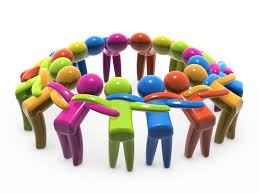